co·op·er·a·tion
Noun:

 The process of working together to the same end.
 Assistance, esp. by ready compliance with requests.
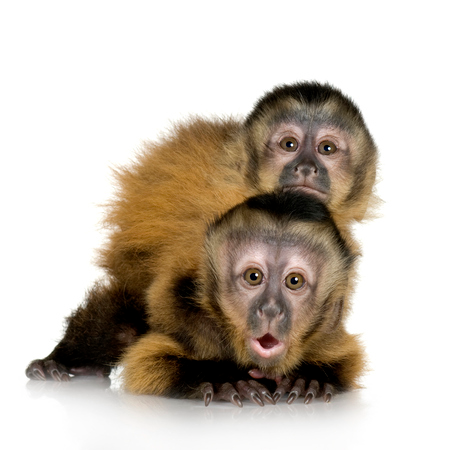 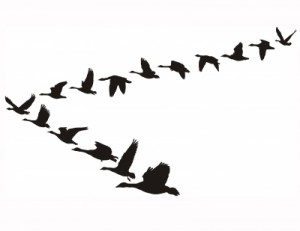 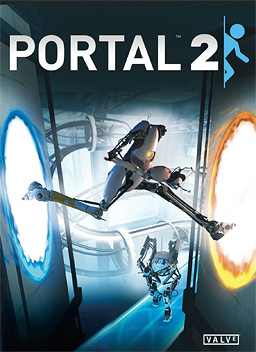 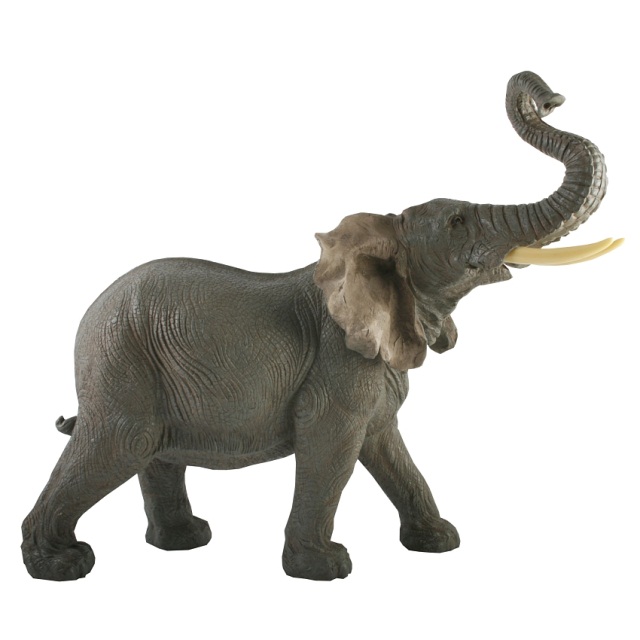 Shared goal
Capuchin monkeys 
Vulcan and Virgil
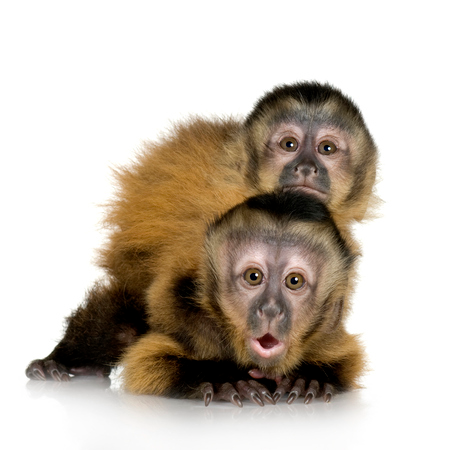 Shared Effort
71%
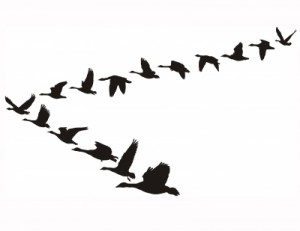 Creative Solutions
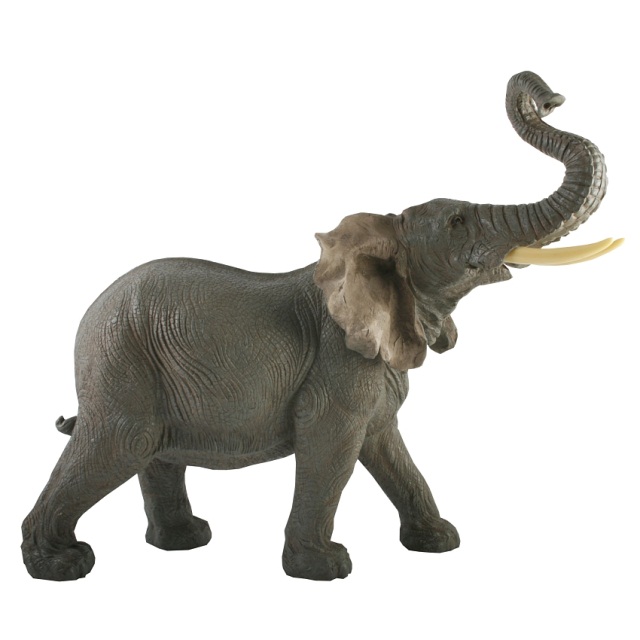 Shared Success
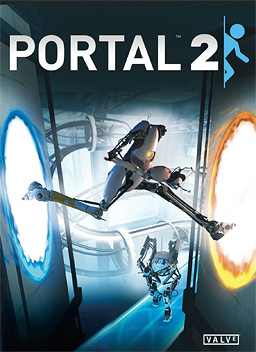